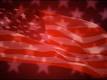 Assurance of Salvation
III John 1:1-14
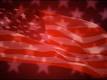 I John 5: 11-13
11 And the testimony is this, that God has given us eternal life, and this life is in His Son. 
12 He who has the Son has the life; he who does not have the Son of God does not have the life. This Is Written That You May Know
    13 These things I have written to you who believe in the name of the Son of God, so that you may know that you have eternal life.
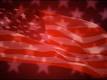 I. The Test of Love
1 The elder to the beloved Gaius, whom I love in truth.     2 Beloved, I pray that in all respects you may prosper and be in good health, just as your soul prospers.

6  and they have testified to your love before the church. You will do well to send them on their way in a manner worthy of God.
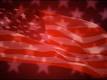 I. The Test of Love
II John 1:5
5 Now I ask you, lady, not as though I were writing to you a new commandment, but the one which we have had from the beginning, that we love one another.
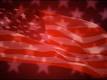 I. The Test of Love
6  and they have testified to your love before the church. You will do well to send them on their way in a manner worthy of God.

9 I wrote something to the church; but Diotrephes, who loves to be first among them, does not accept what we say.
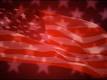 How would YOU describe someone who passes this test today?
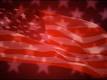 II. The Test of Lifestyle
11 Beloved, do not imitate what is evil, but what is good. The one who does good is of God; the one who does evil has not seen God.

II John 1: 6
6 And this is love, that we walk according to His commandments. This is the commandment, just as you have heard from the beginning, that you should walk in it.
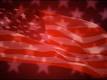 How would YOU describe someone who passes this lifestyle test today?
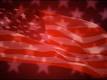 III. The Test of Doctrine
3 For I was very glad when brethren came and testified to your truth, that is, how you are walking in truth. 
4 I have no greater joy than this, to hear of my children walking in the truth.
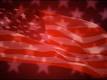 What you believe 
does matter